Improving Second Language Pedagogy at the Prosody-Pragmatics Interface Using Human-Robot Interaction
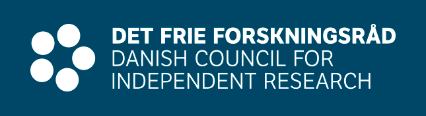 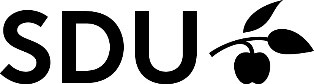 English Speech Melody- how to ask a question in English -
28/02/2020
Welcome!
28/02/2020
2
Now:
on the next slide, you can find three examples for questions in English with typical English speech melodies
the lines correspond to the speech melody of the question
the dots represent stressed words
28/02/2020
3
Speech Melody in Questions
1)   Did you have a good time
2)   Is that what she said
3)   Do you still work for a veterinarian
28/02/2020